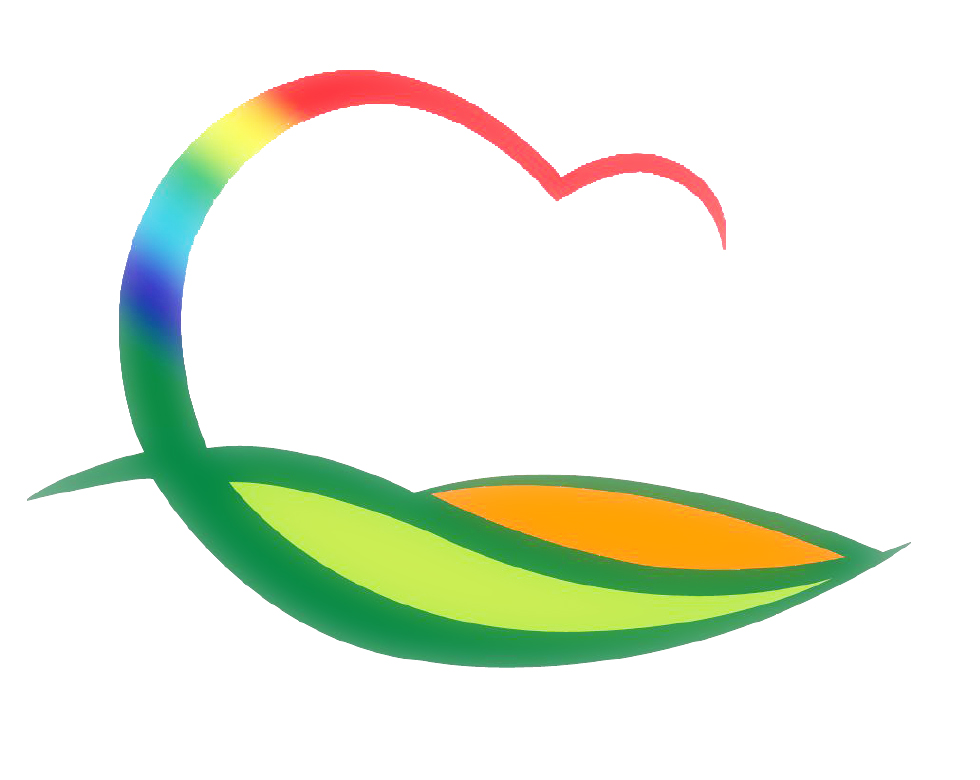 주간업무 (4.26. ~ 5.2.)
도 시 건 축 과
6-1.  지봉리(소로2-406) 군계획도로 개설공사
사업위치 : 추풍령면 지봉리 371-1번지 일원
추진사항 : 일상감사 및 계약심사(사업비 : 580백만원)
공사내용 : 군계획도로 개설 L=190m, B=8m
6-2. 부용리 고령자 복지주택 군계획도로 개설공사
사업위치 : 영동읍 부용리 93-17 일원
추진사항 : 공사 낙찰자 결정 및 공사 착공
공사내용 : 군계획도로 개설 L=461m, B=8m 및 부대시설 1식
6-3. 2021년도 주민생활 편익 민간자본보조사업 준공
대 상 지 : 상촌면 고기리 농로정비 외 3건
사 업 비 : 105백만원
6-4. 황간면 소규모 재생사업 간담회
일시장소 : 4. 26.(월) 14:00 / 옥포1리 경로당 
참 석 자 : 도시재생센터장 외 2명, 주민협의체 회장 외 3명
6-5. 황간면 소규모 재생사업(문화 플랫폼 조성) 집행
기   간 : 2021. 5.∼6.(2개월) / 사업비 : 40백만원
내   용 : 황간역 무대보수 및 조형물 설치공사
6-6.  새뜰마을 주민역량 및 휴먼케어 교육 용역 집행
기   간 : 2021. 5.∼11.(7개월) / 사업비 : 100백만원
대상지 : 상가지구(50백만원), 법화지구(50백만원)